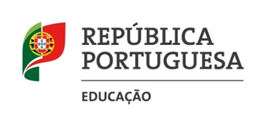 AE1MC INQUÉRITO DE MONITORIZAÇÃO DO PLANO E@D AOS ENCARREGADOS DE EDUCAÇÃO
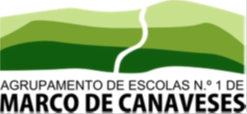 Foram obtidas 1153 respostas.
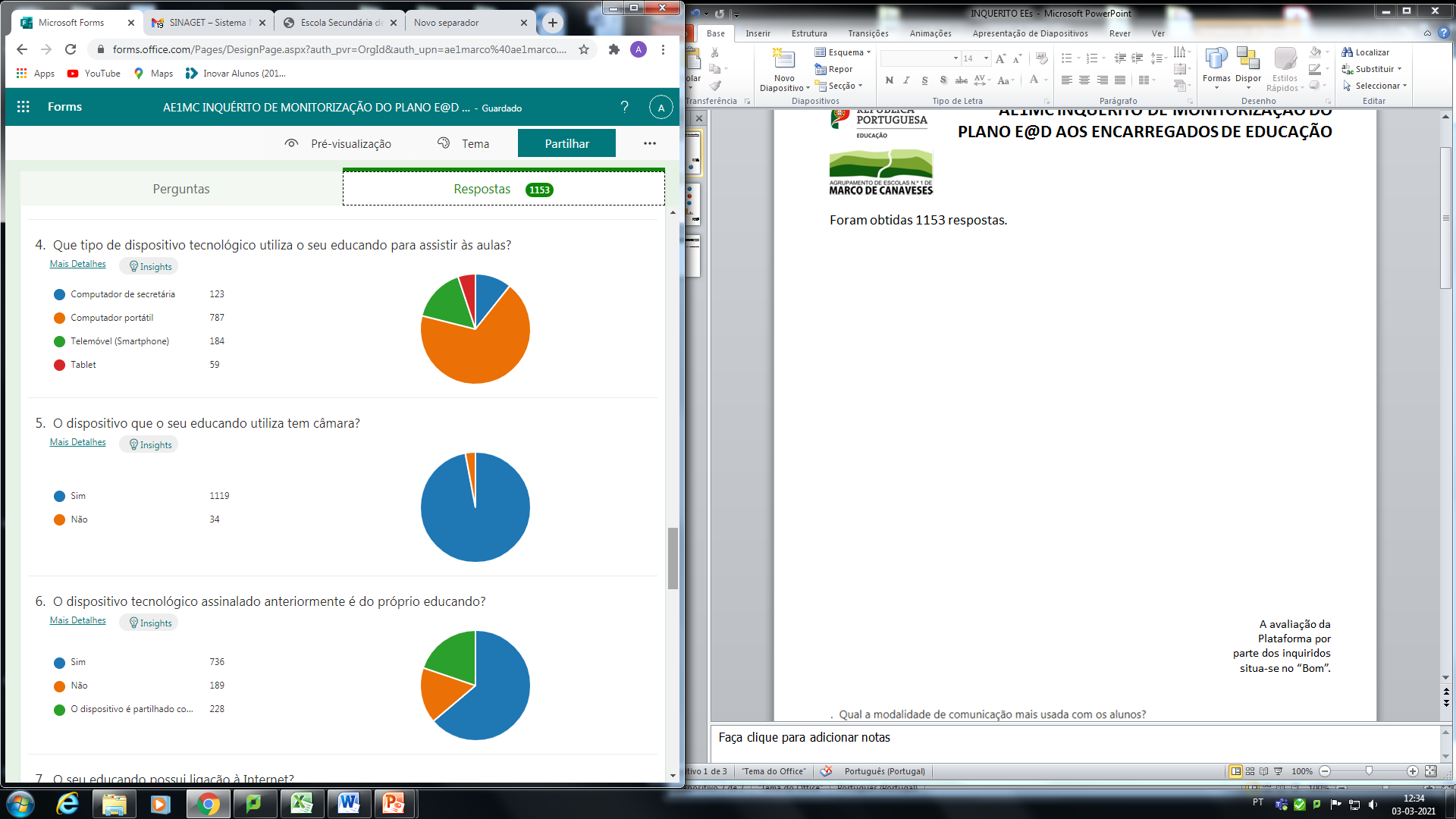 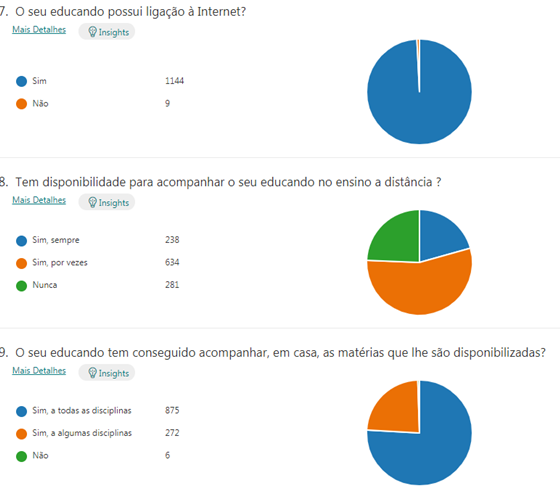 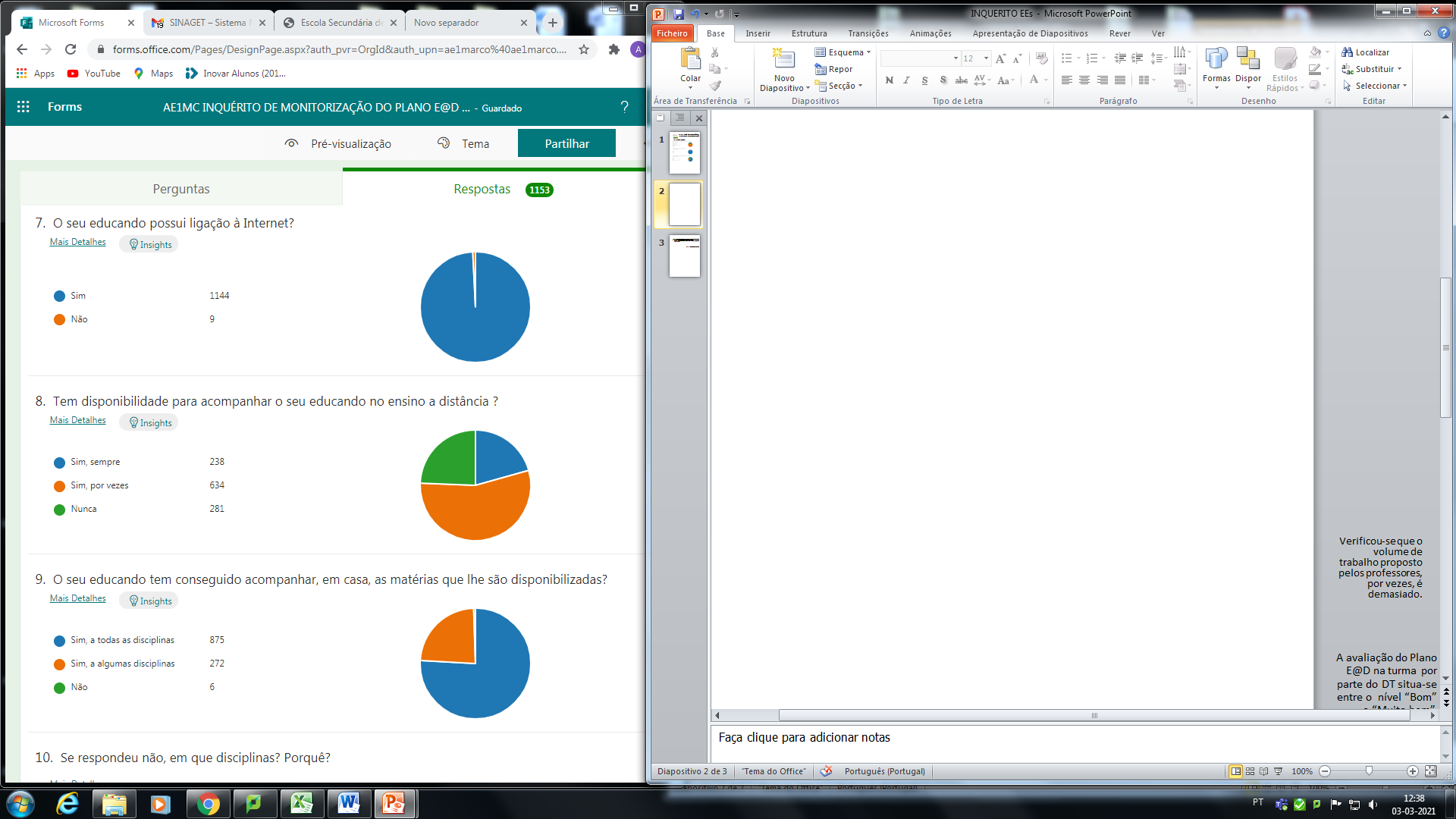 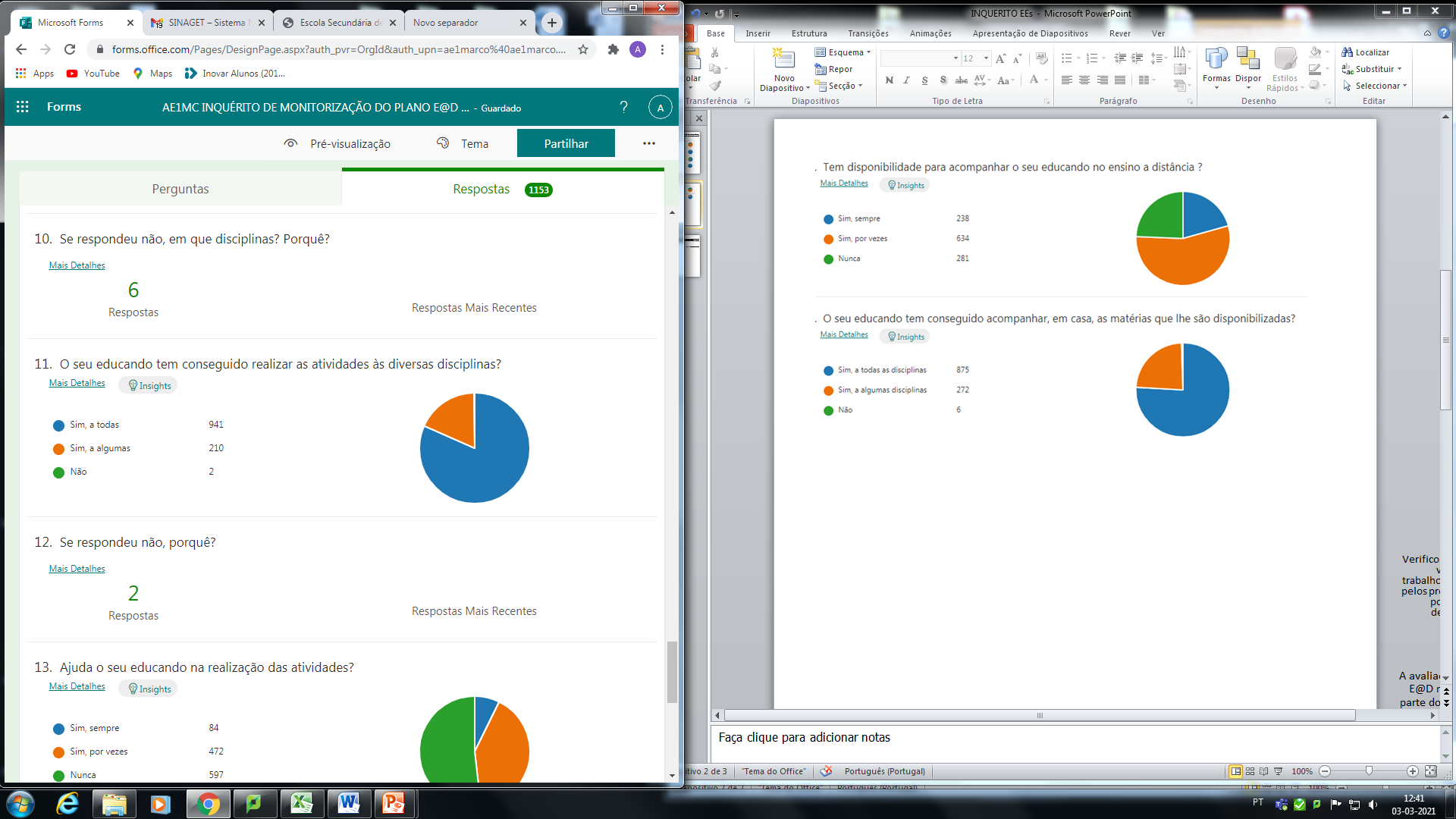 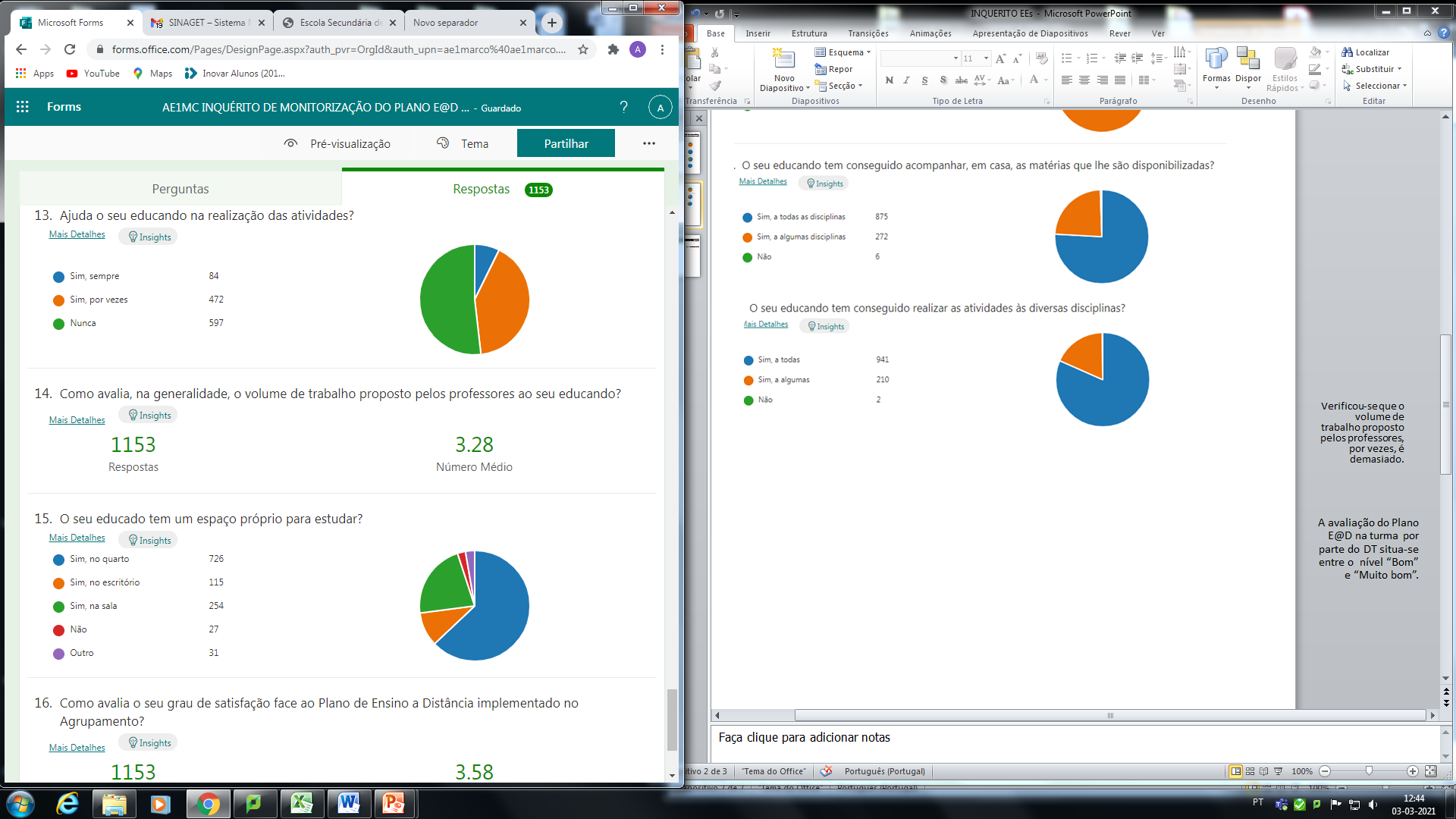 Verificou-se que o volume de trabalho proposto pelos professores,, é “Adequado”.
A avaliação do Plano E@D por parte dos EE situa-se entre o  nível “Satisfatório” e  o “Bom”.
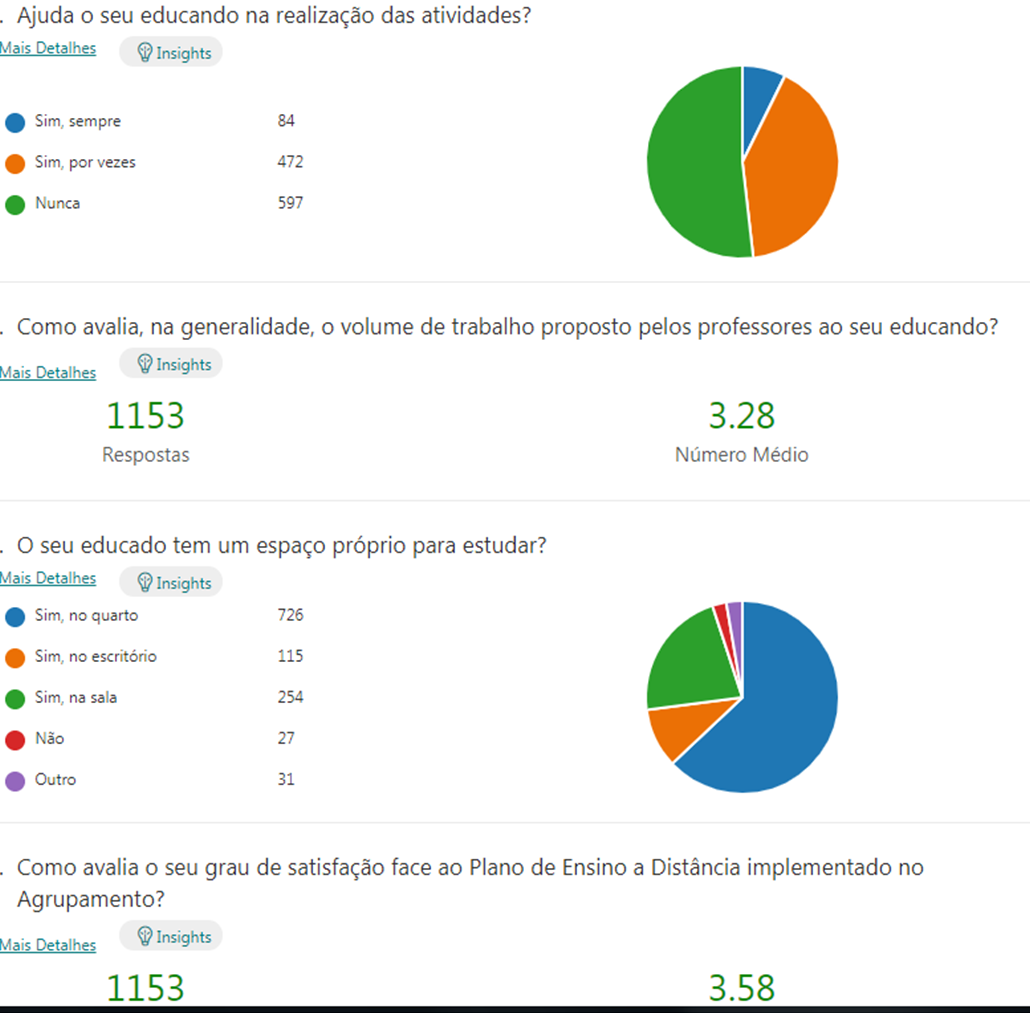 Sugestões de melhoria apresentadas consideradas válidas para o Plano de Ensino a Distância:

Melhorar os equipamentos informáticos e o acesso à Internet  dos alunos.
Demasiadas atividades de avaliação na mesmo dia / semana.
A avaliação das aprendizagens tem-se revelado de difícil operacionalização.
Os horários de aulas síncronas deviam ser reduzidos.
Falta de Feedback por parte de alguns professores.
Melhorar os equipamentos informáticos e o acesso à Internet.







Marco de Canaveses, 3 de março de 2021